Many Cultures Meet
Chapter 1
The American Indians
Section 1
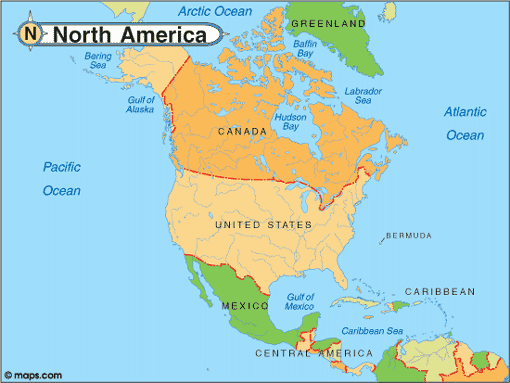 People Come to America (2 Theories)
Ice Bridges
Boats
15k years ago the oceans were frozen (ICE AGE)

People walked from Alaska to America

Searched for food
People arrived by boats 40k years ago

Arrived in present day CANADA and moved south to South America
Indians Adapt to Climate
12k years ago the ICE AGE ends; the planet melts

Food begins to grow 

People can now hunt and gather food

Leads to people moving around America
Diverse Cultures emerge
As Indians spread out they develop different cultures

By 1492 Indians speak 375 languages

Divided into TRIBES

Each had CHIEF (leader)
Culture
What language(s) do you speak?

What religion are you? If any.

What is your ETHNICITY?

What foods do you like?

What are 3 holidays you celebrate?
Beginning of Agriculture (farming)
3.5k years ago in Mexico corn, squash and beans are planted

Technology spreads Northward to current U.S

People learned warmer climates could harvest more plants
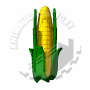 Great Plains
Grassland in North America (Canada, U.S and Mexico)

Animals moved here to graze on grass

20 million bison

People hunted here instead of farming
Eastern Woodlands
Hills and low mountains (present day North and South Carolina

Mild winter / warm summer

Wet

Climate made FARMING easy (sun and water)
Section 1 Review:
1. What were the 2 THEORIES how people moved to America? 

2. What ended 12k years ago?

3. What were NATIVE people divided into? What was their leader called?

4. How did the EASTERN WOODLAND people generally get food? Explain.
The Europeans
Section 2
Type 1 Writing
Write until you fill 2 lines

If there was a contagious disease that had no cure and was killing 100’s of people a day would you still come to school? 

Why or why not?
Bubonic Plague (Black Death 1347)
Population is recovering from the BLACK DEATH

Killed 1/3 of all Europeans  (33%)

Infection, not a virus

Infected Flea that jumped from person to person

Most lived in countryside bc those in cities had contracted the disease
Plague
Symptoms begin a few days after exposure to the flea bite or an infected humans cough

High fever, bloody cough, gangrene in fingers and toe, black bumps (buboes) across the body

Death rate was 70% or greater

Today is treated with ANTIBIOTICS
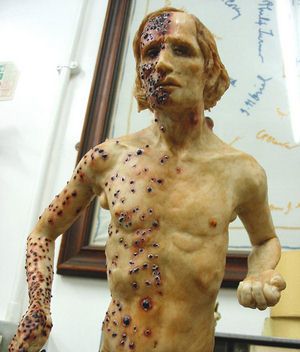 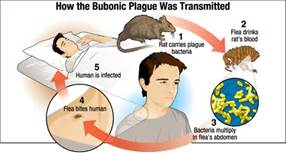 Unequal Wealth (Classes)
5% of people own ALL the land

Aristocrats: wealthy and owned land

2. Merchants: less wealthy; traded goods

3. Commoners: working poor; farmers

4. Beggars: unemployed
The Crusades
European Christians vs. Asian Muslims over RELIGION

Goal: Capture the Holy Land of Jerusalem where Jesus Christ lived

End: Muslims win; control the Holy Land
New Trade Routes
Europeans were jealous of Muslim technology, power and wealth

Muslim empire stretched from N. Africa to Asia

Road was extremely secure

Europeans wanted access to these routes
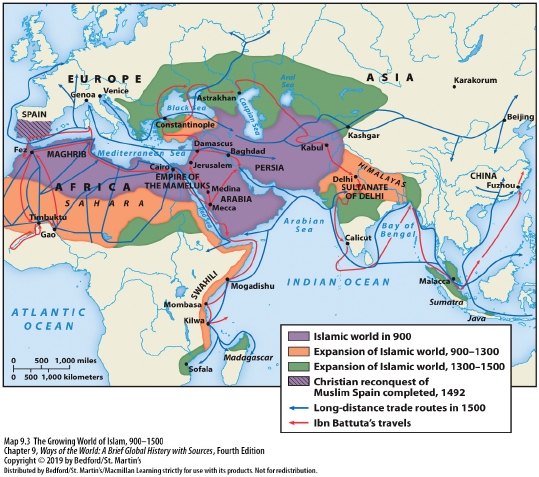 Portuguese Begin to Explore
Portugal is located next to the Atlantic Ocean

COMPASS  allows them to determine direction of sailing

Prince Henry the Navigator (1419) sails south to Africa for the Muslims gold and ivory
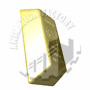 Section 2 Review:
1. Describe the Bubonic Plague.

2. List, in order, the 4 classes of wealth.

3. What were the Crusades? The outcome?

4. Which Portuguese sailor went SOUTH to Africa?
West Africans
Section 3
Type 1 Writing
Write until you finish 2 lines.

If you were forced to live in a desert or a frozen tundra which would you choose?

Why?
West Africa
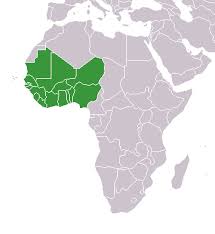 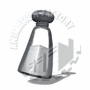 Geography and Trade
Africa is made up of a diverse landscape (desert and grassland)

Contains valuable resources: Gold and salt

Africa was once an ocean that had dried up

West Africans became rich of trading these to Europeans
Ghana
Mali
1st African kingdom (300A.D)

Supplied gold to traders

Made the king very rich
Ghana is attacked (1200A.D) and becomes MALI

MANSA MUSA most famous king

Spread ISLAM throughout the continent
Religion
Most believe in ISLAM

Monotheistic: 1 God

Or:

Believed in spirits (rain, trees, earth, sun)

Polytheistic: many gods
Economy
Land did NOT belong to people

It belonged to Kings (Gods)

They assigned land to families / told what to grow

Worked to stay on the land
Slavery (in Africa)
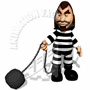 Common in West Africa

People were traded for gold, ivory or guns

Slaves were people that were captured in war or criminals

However; became part of new families / children were free

Some became wealthy
Slave Trade Begins
West African kings created trading posts along the coast

Portuguese would stop here for gold and people

By 1500 over 1,800 slaves were purchased
Section 3 Review:
1. What 2 resources did West Africans trade at 1st to become wealthy?

2. Compare MONOTHEISM and POLYTHEISM?

3. Describe the ECONOMY of Africa. (2 facts)

4. Which COUNTRY was the 1st buyers of SLAVES outside of Africa?
1st Encounter / Spanish & Portuguese Explorers
Section 4
Vasco Da Gama
Sails around Africa to India

1st European to reach INDIA by sea

Opens trade routes to Asia

Trade routes are very profitable for Portugal
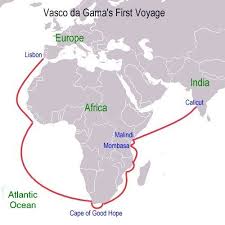 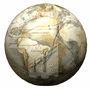 Christopher Columbus
Italian who sailed for Spain

Was looking for a quicker route to China

Sails West instead of East

Believed Earth was ROUND and not flat
Columbus’s Journey
1492   3 ships  (Nina, Pinta, Santa Maria (largest)

After 33 days reaches the Bahamas 

Believed he landed in India; this is why Natives are called INDIANS to this day

1st European to ENCOUNTER America
Spain and Portugal Divide America
Treaty of Tordesilla 1494

Splits the New World in ½ between a North South line

Portugal got present day Brazil

Other European countries did not honor this treaty
Treaty of Tordesilla
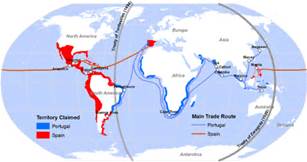 Amerigo Vespucci
Mapmaker; draws map of east American coast

Other sailors began calling the New World “AMERICA” in their own maps

America is named after him

Wasn’t sure how big America actually was
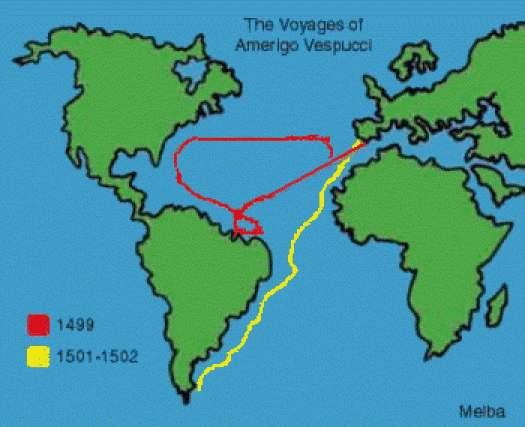 Ferdinand Magellan
Spanish explorer and 1st PERSON to circumnavigate (circle) the world

Dies in a conflict with NATIVES about 75% of the way around the world
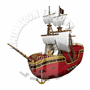 Hernan Cortez (Conquistadors)
Conquered the Aztecs (Present day Mexico)

Richest city in America

Over 200k people

Filled with gold and silver
Francisco Pizarro
Conquers the Inca’s of Peru

He had only 180 soldiers

Superior weapons such as; steel swords and crossbows

NATIVES used stone weapons
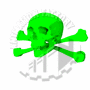 Disease
Hispaniola (island) pop. Decrease from 300k to 500

Diseases included;
1. Smallpox (red pox from infection)
2. Typhus (fever from parasite)
3. Diptheria (swollen throat from bacteria)
4. Cholera (diarrhea from bacteria)

Natives had no immunity built up against them
Section 4 Review:
1. What was Columbus looking for? Which way did he sail?

2. List and identify 2 of the Spanish explorers. 

3. Who did Cortez conquer?  Pizarro?

4. List and describe 2 of the diseases that killed many natives.